New Standards for Physics I and  Physics II in VirginiaCSAAPTMarch 16, 20249:45 – 10:00 a.m.
Gregory MacDougall, Science Specialist (gregory.macdougall@doe.virginia.gov)
Laura Casdorph, Science Coordinator (laura.casdorph@doe.virginia.gov)
Myra Thayer, Science Specialist (myra.thayer@doe.virginia.gov)
What are the Standards of Learning?
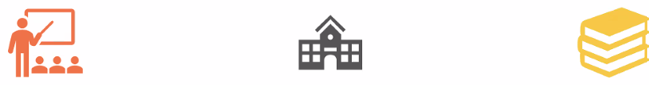 2025 science standards revision timeline
Spring 2024 – Virtual and in-person roundtable meetings to solicit feedback on the 2018 Science Standards of Learning
June 2024- Teacher SOL Revision Committees meet to review feedback on the 2018 Science Standards of Learning and make recommendations for the 2025 Science Standards of Learning
October 2024 – Proposed Draft of 2025 Science Standards of Learning presented to BOE
November – December 2024 – Virtual and in-person public hearings on the Proposed Draft 2025 Science Standards of Learning
January 2025 – Anticipated BOE approval of 2025 Science Standards of Learning
Proposed Guiding Principles
Reflects accurate and current science content
Develops students’ ability to apply knowledge and skills to analyze and explain the world around them
Recognizes investigation, experimentation, and problem-solving as central to scientific understanding
Provides a progression of knowledge and practices over time
Acknowledges that learners use their own experiences and background knowledge to make meaning in science
Provides opportunities to integrate science across all content
Conveys high academic expectations for all students
Overview of Standards
We Need You!
Elementary
Physical Science
Physics
Physics II
Comments on 2018 Science Standards of Learning
Comments on the Proposed Draft of 2025 Physics II Standards of Learning
[Speaker Notes: Note that there is physical science content in K-6 science standards.

Comments on 2018 Science Standards of Learning
https://forms.office.com/g/Vj5W0CQMHQ

Comments on the proposed draft of 2025 Physics II 
https://forms.office.com/g/A7dGEAtTD1 

Proposed draft of the Physics II Standards
https://drive.google.com/file/d/1PdqsTN59Zry_Pvc-noMqK1BDLZqDWUiM/view?usp=sharing]
We Need You!
SOL review committee application is open. Applications are due 3/29. 
5 members per grade level, K-physics
Committee will meet virtually and then in person June 25 – 27 at ODU

SOL item review committee application is open. Applications are due 3/22.
[Speaker Notes: - Note that only K-12 public school educators can be on the committees. 
- Physics teachers may apply to be on the Physics SOL Review Committee.
- Physical Science teachers may apply to be on the Physical Science SOL Review Committee and the SOL Item Review Committee. 

SOL Review Committee 
https://forms.office.com/pages/responsepage.aspx?id=qeUKYsFOoE-GQV2fOGxzCSkk63YPxUZLpXSOXyZ6N61UMzA0QVUyUTBIMUdPNFZNSUczV1ZaQkpVTCQlQCN0PWcu&wdLOR=c011E6683-9718-48E0-A923-578C3C303C7E

SOL Item Review Committee
https://www.doe.virginia.gov/teaching-learning-assessment/student-assessment/virginia-sol-assessment-program/sol-assessment-committees]
Thank You!
Gregory MacDougall, Science Specialist (gregory.macdougall@doe.virginia.gov)
Laura Casdorph, Science Coordinator (laura.casdorph@doe.virginia.gov)
Myra Thayer, Science Specialist (myra.thayer@doe.virginia.gov)